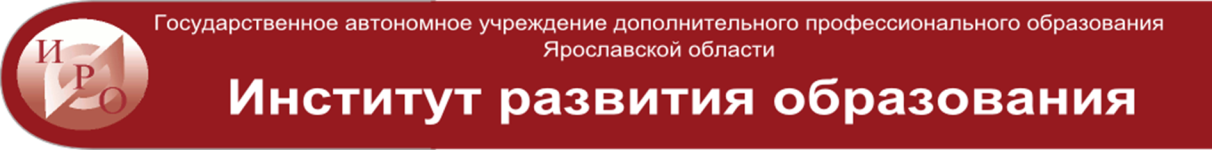 Кафедра ЕМД
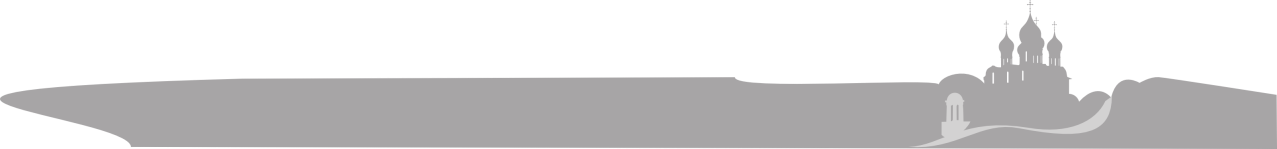 Статистические данные
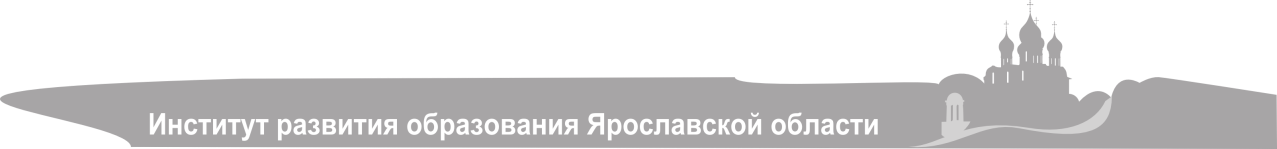 Контингент клиентов
Математика – 841
Технология - 411
Биология – 270
Физика – 266
Химия – 218
Совместители - ???
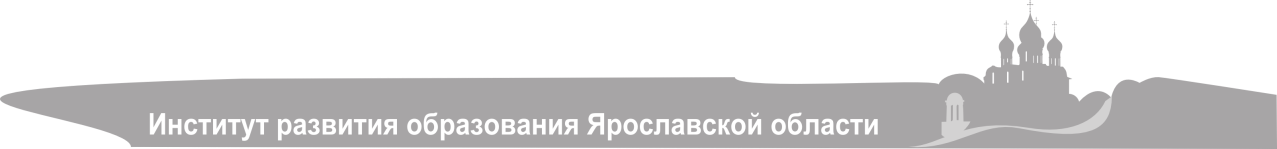 Кадровый состав
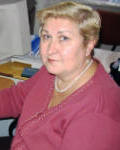 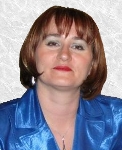 Математика – зав. каф. Головлева С.М.
Математика - _______________
Технология – доцент Цамуталина Е.Е.
Физика – доцент 0,5 Пешкова А.В. к.п.н.
 Химия – ст. преп-ль 0,5 Александрова Е.В. к.п.н.
Биология – ст. преп-ль Немцева Т.В.
Ассистент – Житенева О.В.
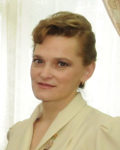 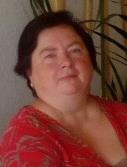 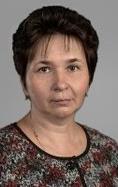 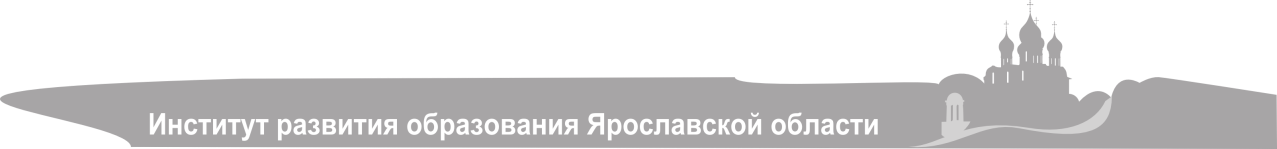 Выполнение нагрузки
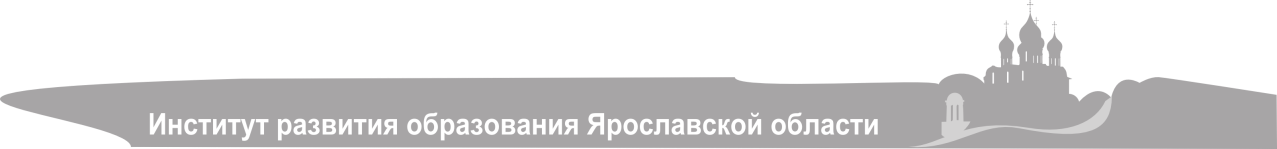 Выполнение нагрузки
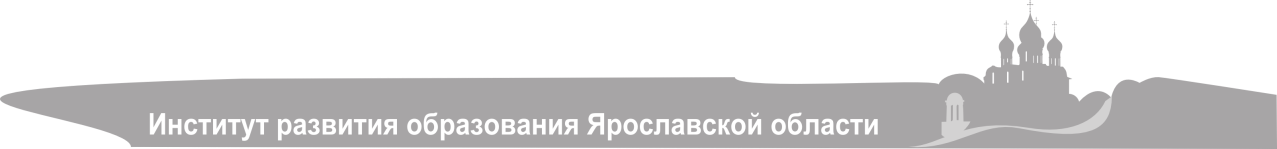 Выполнение нагрузки
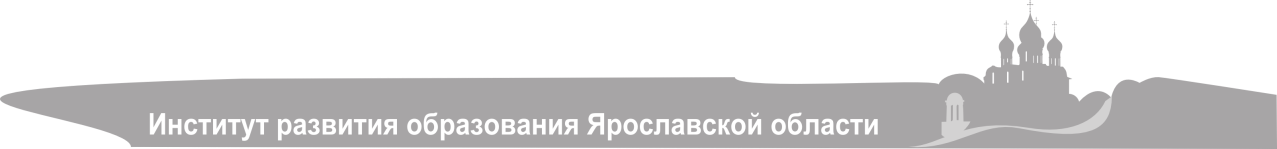 Выполнение нагрузки
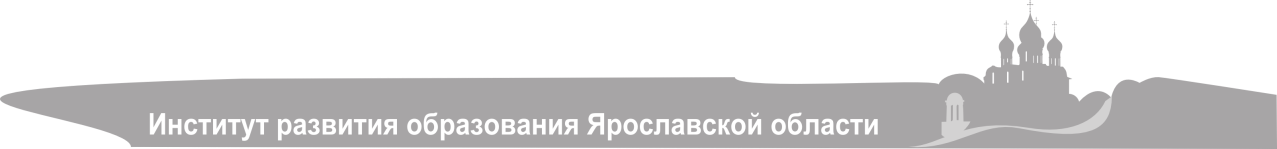 Выполнение нагрузки
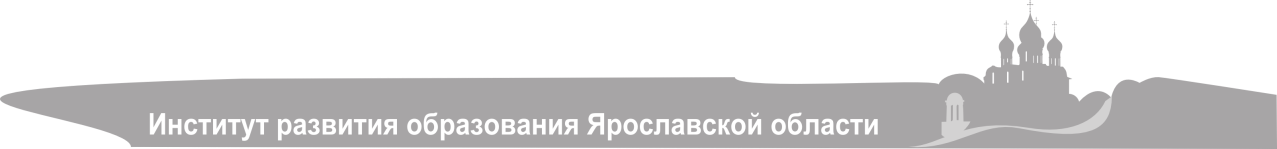 Публикационная активность
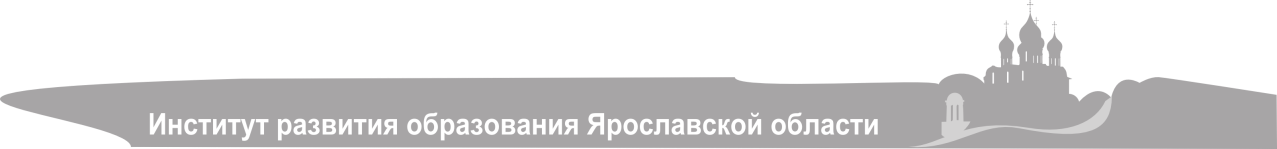 Приносящая доход деятельность
Платная программы – 2 
2015 г . Переподготовка по профессии тьютор в рамках проекта «Ярославская математическая школа» (250000 р.)
2015 г. декабрь г. Великие Луки (69000 р.)
Фонд кафедры 6400 р.

Участие в распространении продукции книготоргового центра
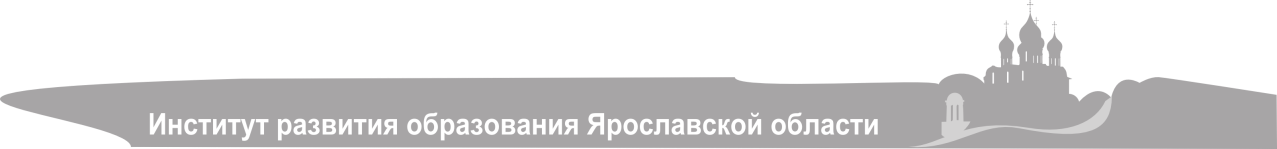 ФЦПРО
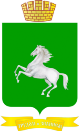 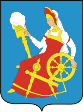 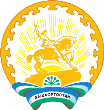 ФЦПРО 2016 – 2 предметных области, 6 регионов, не считая ЯО, 16 групп, более 500 человек обучено
ФЦПРО 2017 – 4 предметных области…
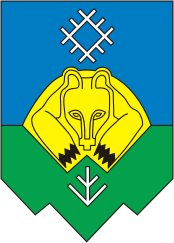 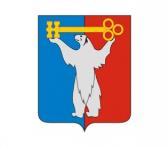 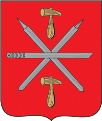 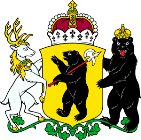 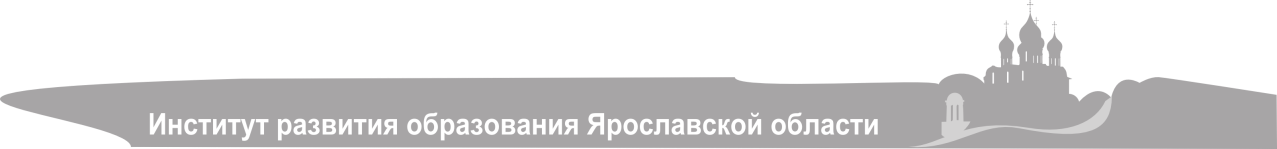 Рейтинг подразделения
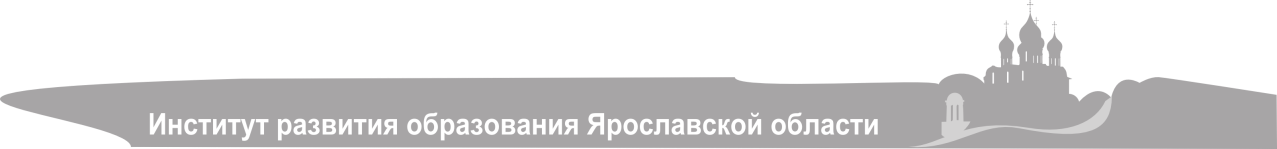 Реализация программ ДПО
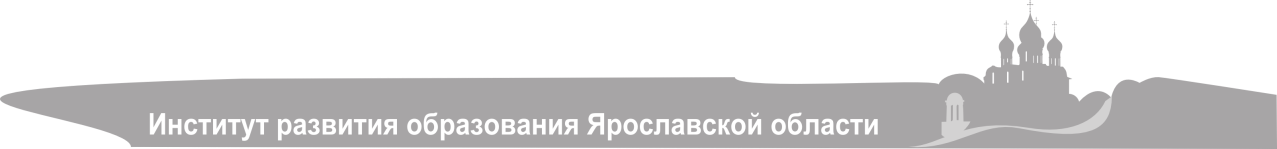 Всего
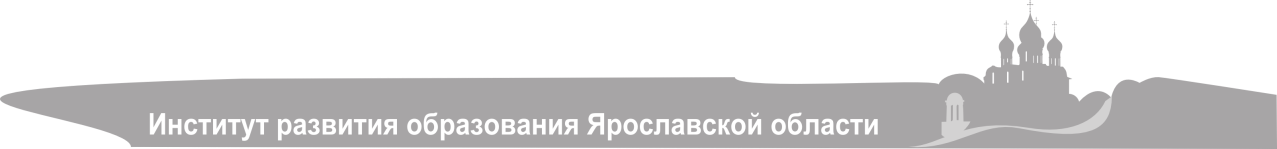 Новые программы
Разработка программ
2015 г. 4 программы (2 сверх плана)
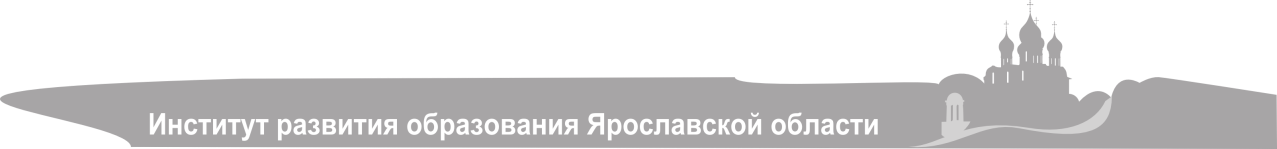 Новые программы
2016 г. 11 программ (2 ФЦПРО)
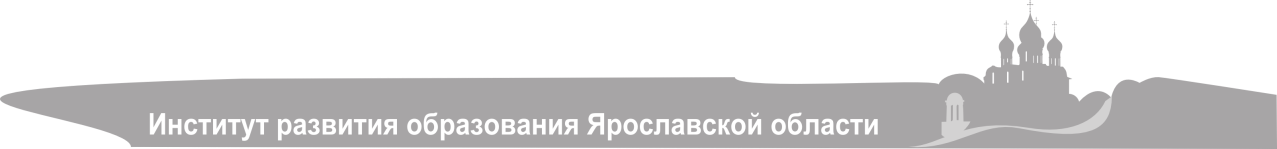 Новые программы
2017 г. 28 программ (переутверждение 8,  внебюджет 2, ФЦПРО 4)
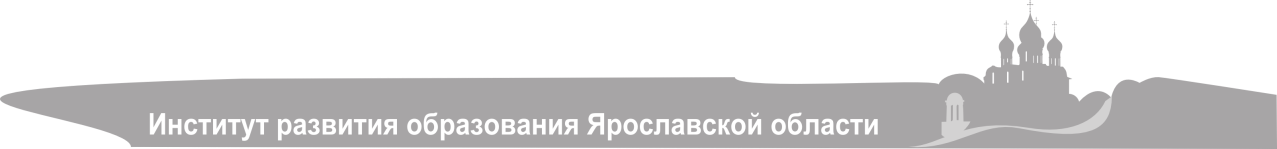 Бюджет-внебюджет
Программы, разработанные для внебюджетной реализации:
«Ландшафтное проектирование пришкольных участков»

Планируется
Переподготовка по профессии учитель
Современные виды рукоделия
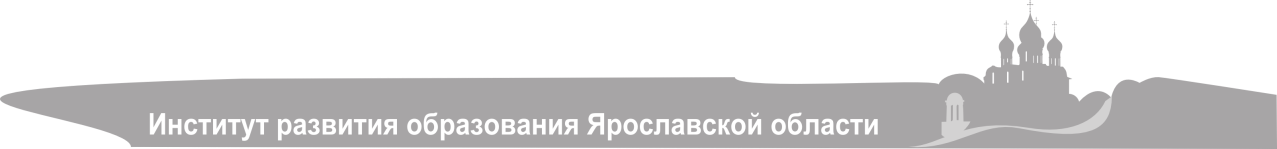 Отмененные программы
2015 г. 72 ч. 2 До 72 19
Причины – не учтен при наборе тот факт, что люди уже обучены по программам ФГОС. 
2016 г. 10
Не реализованы следующие программы:
ФГОС ООО: система оценивания планируемых результатов обучения. Технология – малое количество заявок, не смогли дособрать
Развитие творческого потенциала учащихся: олимпиада по технологии, Самопрезентация учителя технологии: мастер класс, открытый урок, портфолио, статья Даниловский МР – преподаватель, в силу чрезмерной загруженности не смогла разработать программу
Отменены занятия в связи с малочисленностью группы по ППК «ФГОС ООО: особенности преподавания предмета. Технология» группа планировалась к реализации совместно с другой группой, однако, при подробном анализе повышения квалификации пришедших слушателей было обнаружено, что все они нуждаются в повышении квалификации не по сокращенной программе. Все желающие были приняты на обучение в группу «Профессиональное развитие учителя технологии»
«Основные приемы разработки компетентностно-ориентированных заданий по естественнонаучным дисциплинам» - программа была разработана, но утверждена только в декабре, группа была собрана, слушатели переориентированы на прохождение ПК в 2017 г.
Поэтапное формирование познавательных УУД средствами предметов естественно-математического цикла – программа не была разработана по причине чрезмерной загрузки руководителя группы разработки Головлевой С.М. программа передана на разработку другим сотрудникам в 2017 году.
ППК ОГЭ и ЕГЭ: решение заданий повышенного уровня сложности. Химия. – преподаватель-совместитель не успела разработать программу и выполнить часть других работ по семейным обстоятельствам, а заменить ее было некем в силу чрезмерной загруженности завкафедрой.
Проектирование разноуровневой системы задач по математике в соответствии с планируемыми результатами. Программа была запланирована к разработке сотрудником, уволившимся в феврале, заменить не смогли, разработку перенесли на 2017 г.
Реализация субъектно-ориентированного типа ПП в организациях общего образования изначально на эту программу заявлялись команды двух школ, однако во второй сменился директор и в итоге на ПК были направлены всего 5 сотрудников, которые были включены в первую группу. Дособрать группу не смогли.
Проектная и учебно-исследовательская деятельность учащихся. Естественно-математические дисциплины. – группу не стали собирать программу сняли в силу физической невозможности реализовать две группы, группа в Гаврилов-Ямском МР реализована.
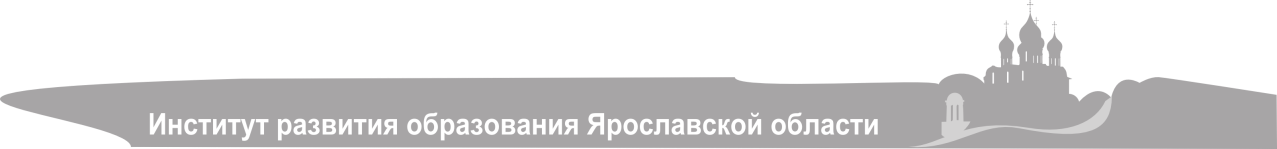 Выполнение ГЗ
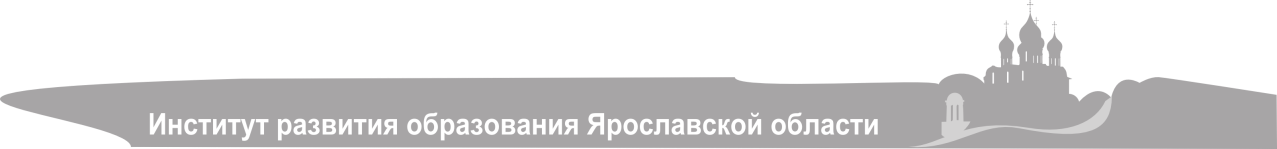 Выполнение ГЗ
Формы программ 2016
В очной форме – 9
Очно-заочно – 10
Очно-заочно с ДОТ – 4
Заочно - 8
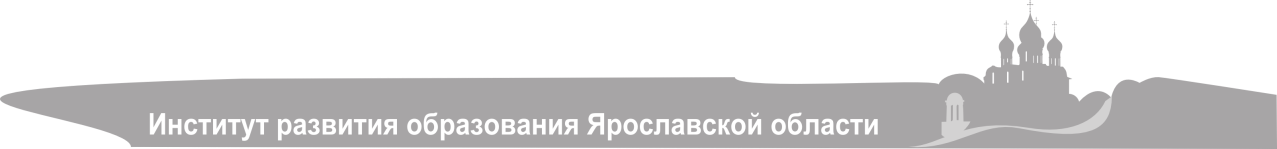 Привлечение ведущих ученых
Председатели предметных комиссий ГИА 
Педагогика
Юдин Владимир Владимирович – научное руководство проектами 
Математика
Афанасьев Владимир Васильевич – семинары и конференции
Ястребов Александр Васильевич - семинары
Химия 
Еремин Вадим Владимирович - семинары
Орлов Владимир Юрьевич – совместные проекты
Технология
Байбородова Людмила Васильевна
Серебренников Лев Николаевич
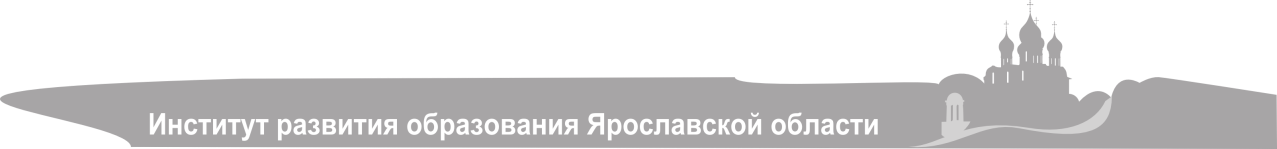 Мониторинг
2015 г. 11 программ. Удовлетворенность: 90-100%
2016 г. 7 программ. Удовлетворенность: 85-100%
2017 г. 9 программ. Удовлетворенность: 92% 2 программы – 100%
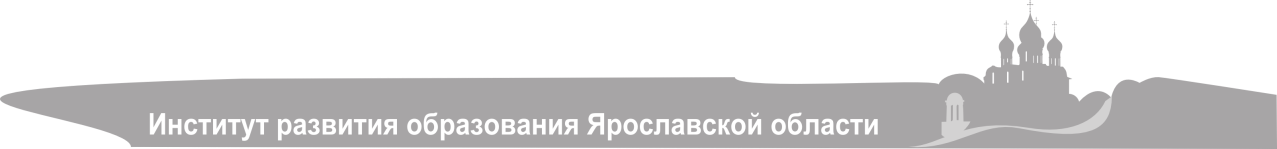 Научно-методическая деятельность
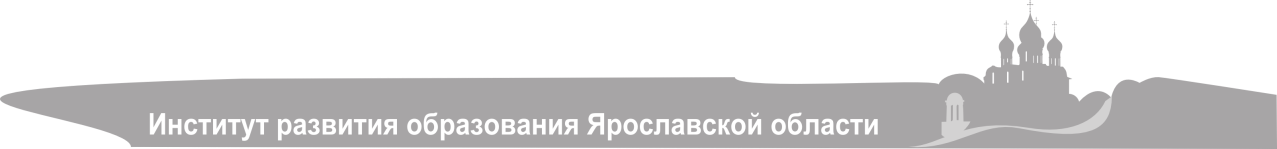 Проекты и программы
Федеральные
Образовательный проект «Стемфорд» - нанотехнологии для школьников
Региональные 
«Развитие кадрового потенциала» 
«Развитие образцов субъектно-ориентированного типа педагогического процесса в основной школе в условиях реализации ФГОС» 2014-2016
«Программа распространения практик субъектно-ориентированного типа педагогического процесса в условиях реализации ФГОС» 2017-2018
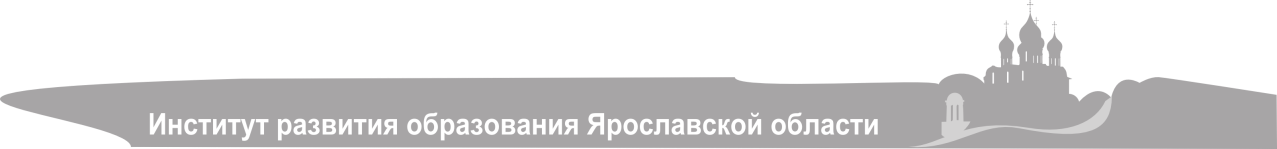 Базовые площадки
«Организация проектной и учебно-исследовательской деятельности в организация профессионального образования» (совместно с КПО) – Переславский КФКК – Немцева Т.В.
«Формирование познавательных УУД в основной школе» – школа им. Е. Родионова, д. Судино, Ростовский МР – Немцева Т.В.

В перспективе
Базовые площадки в рамках программы распространения практик СОПП (новые участники)
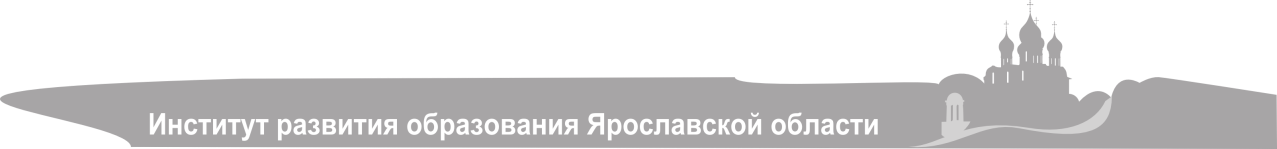 Ресурсные центры
Консультации сотрудников кафедры. Тематики:
Нормативная база
ИКТ в профессиональной деятельности
Подготовка к ГИА
Поиск репетиторов
Учебный процесс
Выбор образовательных организаций
Проверка заданий ГИА

Возможные темы:
Финансовая грамотность в повседневной жизни
Оценка рисков
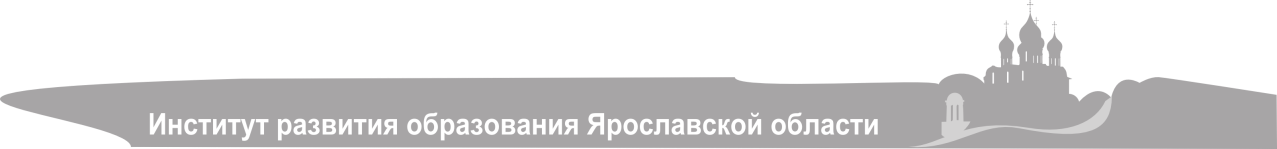 Лаборатории
Проблем введения ФГОС
Краеведения
Сельской школы
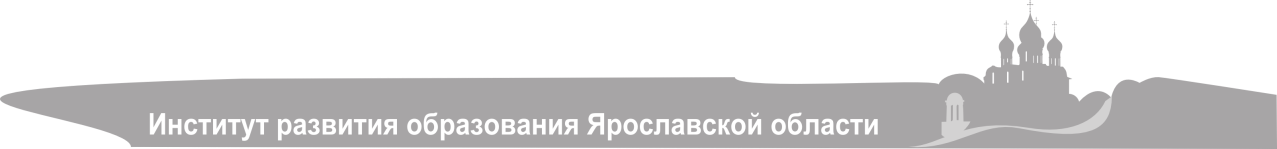 Научно-методическая продукция
Сборник практических работ по биологии / под ред. И.П. Комаровой, Т.В. Немцевой. – Ярославль: ГОАУ ЯО ИРО, 2014. – 68 с.
Модернизация содержания и технологий обучения математике: методическое пособие / М.Л. Зуева, С.М. Головлева, М.П. Кривунь [и др.]; под общ. Ред. А.В. Золотаревой. – Ярославль : ГАУ ДПО ЯО ИРО, 2016. – 126 с. (Федеральные государственные образовательные стандарты)
Модернизация технологий и содержания обучения предметной области «Технология»: методические рекомендации / Е.Е. Цамуталина; под общ. Ред. А.В. Золотаревой. – Ярославль: ГАУ ДПО ЯО ИРО, 2016. – 87 с. (Федеральные государственные образовательные стандарты)
Техническое творчество: практики дополнительного образования детей: методические рекомендации / Е.Е. Цамуталина, Т.М. Талова, Л.А. Давыдова [и др.]; под ред. А.В. Золотаревой. – Ярославль: ГАУ ДПО ЯО ИРО, 2016. – 155 с. – (Обновление содержания и технологий дополнительного образования детей)
Формирование компетенций педагога, необходимых для работы с талантливыми детьми и молодёжью средствами дополнительного профессионального образования: коллективная монография / под науч. Ред. А.В. Золотаревой, Н.П. Ансимовой [Серия: подготовка кадров для работы с талантливыми детьми и молодежью]. – Ярославль : РИО ЯГПУ, 2016. – 382 с.
Космос – это мы. Гагаринский урок. / А.В. Пешкова, С.М. Головлева. – Москва. 2016. - 68 с. Электронный документ. Режим доступа https://xn--d1abkefqip0a2f.xn--p1ai/index.php/kalendar-edinykh-urokov/item/147-kosmos-eto-my-gagarinskij-urok-12-aprelya 
Грани творчества. Сборник материалов региональной выставки мастерства учителей технологии. По материалам ГОАУ ЯО ИРО. Ярославская область: Образовательные ресурсы. Информационно-методический сборник, 2015. выпуск 365.
РАУТ 2016. Региональная ассамблея учителей технологии. Сборник материалов. ГАУ ДПО ЯО ИРО. 2016
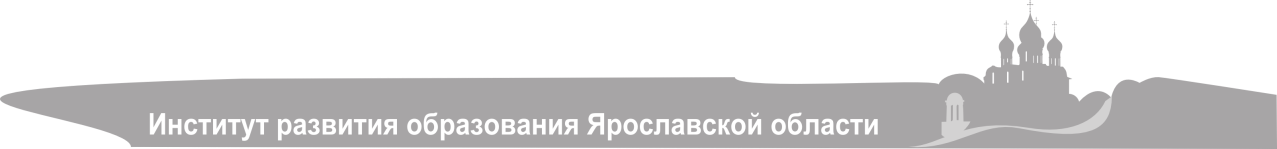 Коммуникационная деятельность
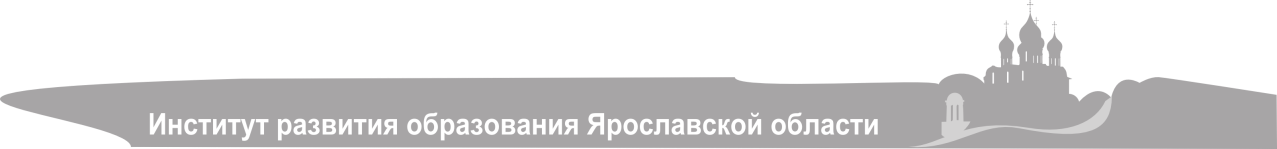 Конференции, семинары, вебинары
Грани творчества – РАУТ
Выставка – конференция – ассамблея
Региональная конференция «Математическое образование: от дошкольного к среднему профессиональному»

Вебинары 
ГИА, нормативная база, аттестация, контрольно-надзорная деятельность

Семинары. Организация урока, решение заданий ГИА, использование современного оборудования, организация эксперимента.
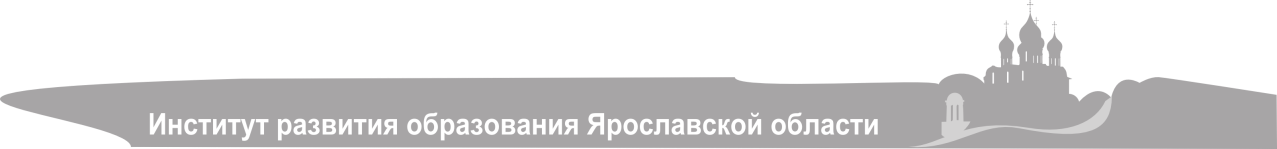 Конференции, семинары, вебинары
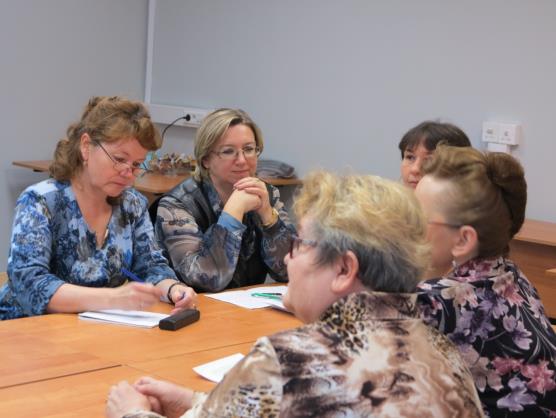 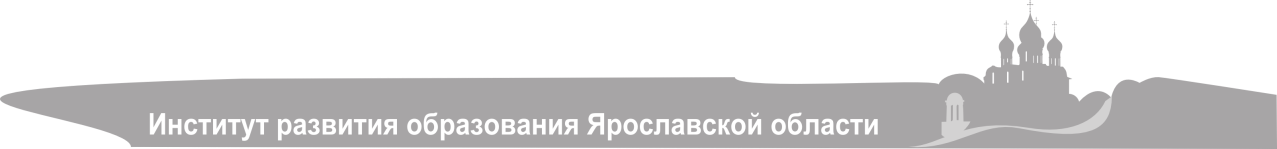 Педагогические субботники, дни ИРО
Юбилей ИРО – весь состав кафедры
Дни ИРО 
2016 г. 
Борисоглебский МР – 1 чел.
Некоузский МР -  1 чел.
2017 г.
Пошехонский МР – 1 чел.
Угличский МР – 3 чел.
Тутаевский МР – 3 чел.
Тематика – подготовка к ГИА
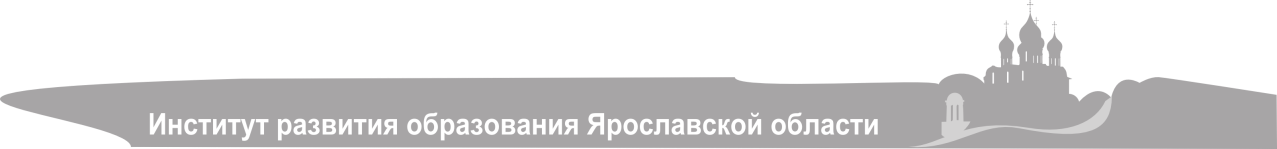 Профессиональные методические сообщества, сетевые сообщества
Региональное методическое объединение учителей естественно-математического цикла и технологии «ТЕМП»
Секции по учебным предметам (5 секций)
Распределенное управление – актив, совет

Региональное отделение межрегиональной ассоциации учителей математики
Региональное отделение межрегиональной ассоциации учителей химии
Физика
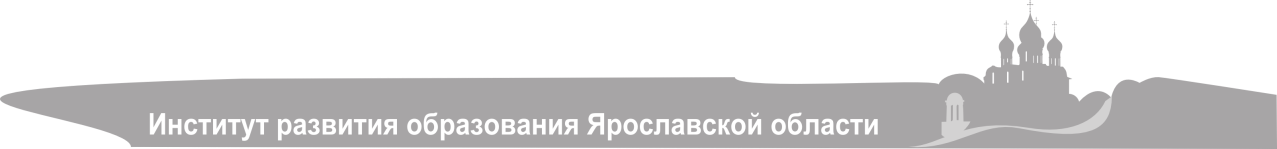 Проделанная работа
Сформирован актив сообществ, привлекаемый к совместному планированию и подготовке мероприятий
Разработан план работы сообщества, в который включены различные мероприятия (семинары, конференции, открытые заседания и пр.)
Организована система совместного планирования деятельности в сообществах
Государственное автономное учреждение дополнительного профессионального образования Ярославской области 
«Институт развития образования»
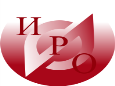 Региональная ассамблея учителей технологии
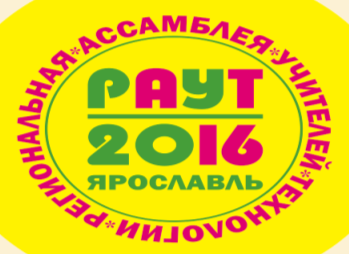 25 марта 2016 года
Программа Ассамблеи
Региональная научно-практическая конференция «Технологическая подготовка школьников в условиях реализации ФГОС ОО: актуальные аспекты, инновационные практики»
Актуальные проблемы внедрения ФГОС ОО по предметной области «Технология» и пути решения
Профессиональная ориентация и профессиональное самоопределение школьников на уроках технологии и внеурочной деятельности
Профессиональное развитие учителя технологии как необходимое условие технологического образования школьников
Региональная выставка мастерства учителей технологии «Грани творчества»
Выставка-презентация нового оборудования для образовательных организаций «Инженерно-технологический класс – среда инженерной культуры»
Открытие. Конференция. Работа секций
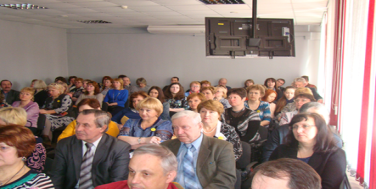 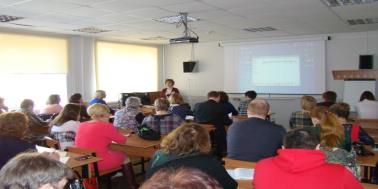 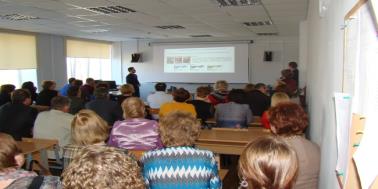 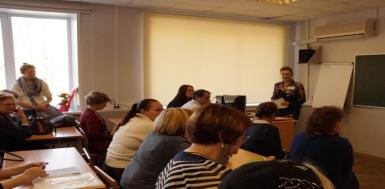 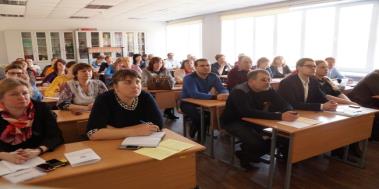 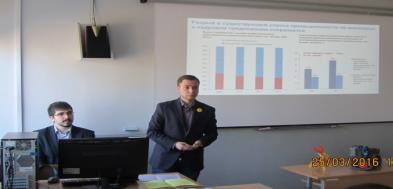 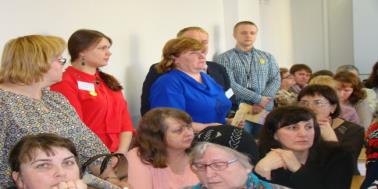 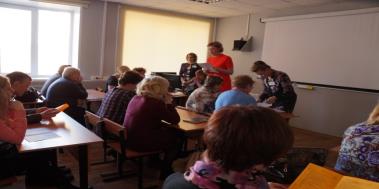 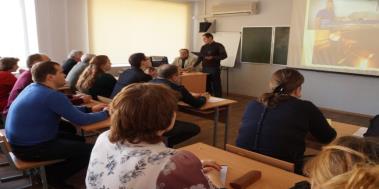 Выставка «Грани творчества». Мастер-классы
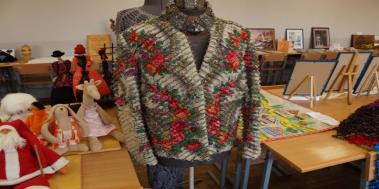 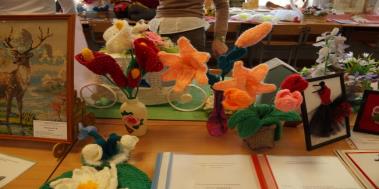 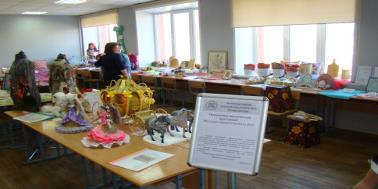 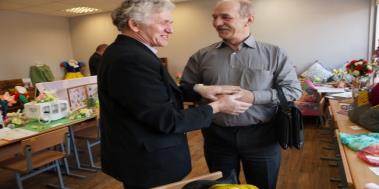 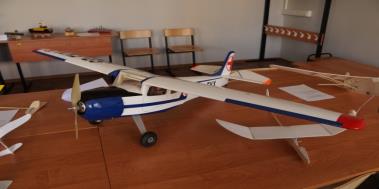 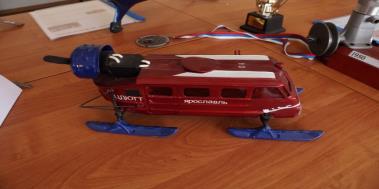 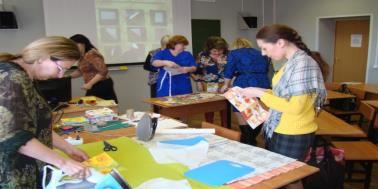 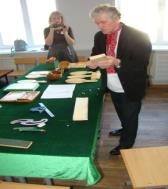 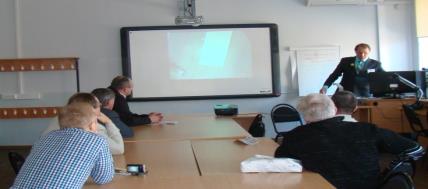 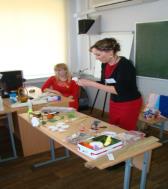 Регистрация участников. Книги. Консультационный центр ЦОиККО. Кафетерий. Фотографирование делегаций
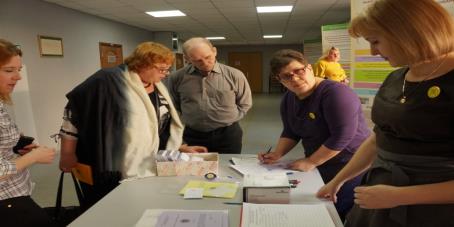 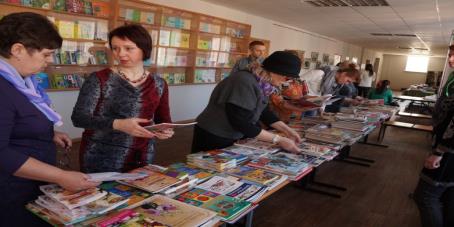 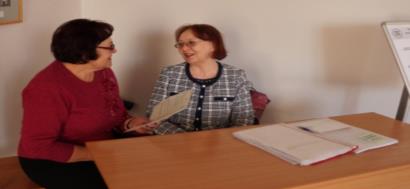 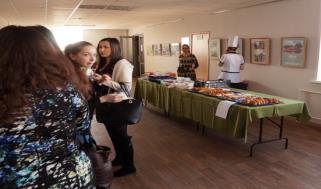 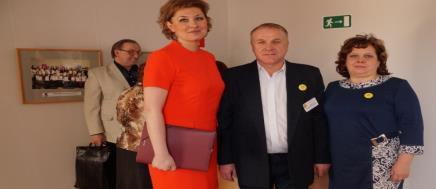 Проблемы, которые удалось решить
Сообщества стали инструментом формирования заказа на повышение квалификации в условиях сокращения методических служб
Систематизирована работа по подготовке к ГИА в рамках сообщества, по направлениям, которым ранее уделялось мало внимания
Продвижение СП через социальные сети
Формирование круга участников
Поиск контента
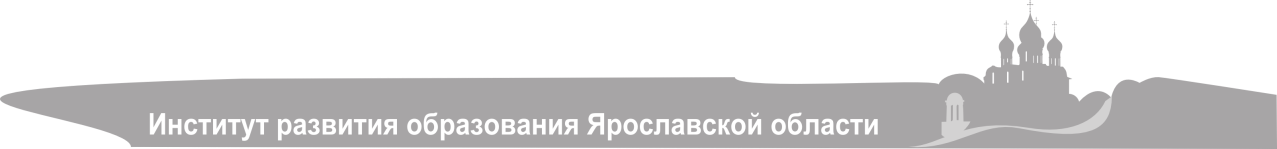 Развитие кадрового потенциала
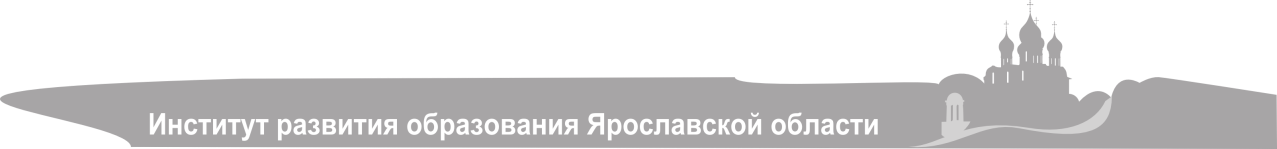 Организация семинаров для сотрудников СП и ИРО
Участие в съездах учителей
Химии 2016 г. июль 2 чел.
Математики 2015 г. 1 чел.
Всероссийский семинар-совещание по вопросам разработки концепции развития естественнонаучных предметов 2016 г.
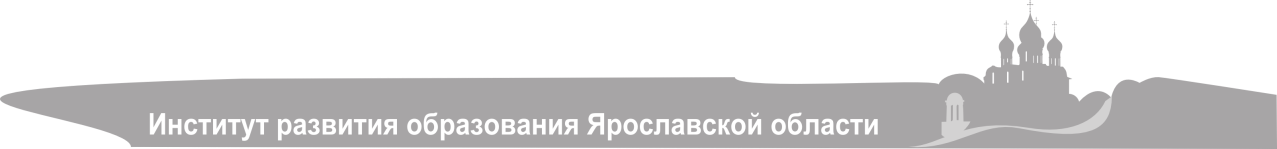 Повышение квалификации сотрудников СП
Курсы, проводимые издательствами (Дрофа- Вентана-граф, просвещение)
Курсы, проводимые в ИРО
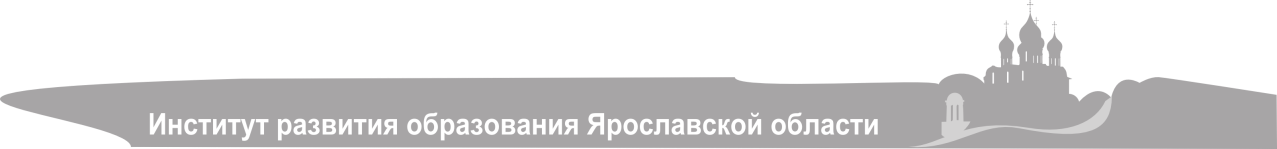 Творческие группы, работающие в ИРО
По проекту «Развитие кадрового потенциала»
В рамках лабораторий «Сельская школа» и «Краеведение»
В рамках деятельности профессиональных сообществ
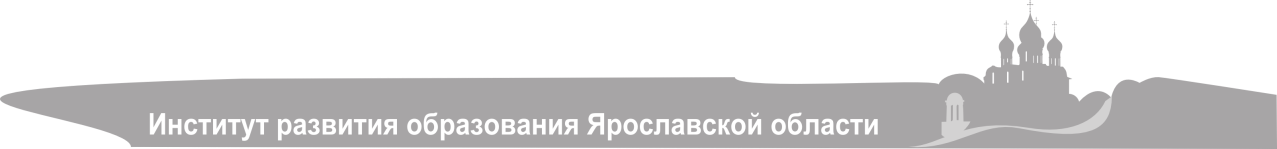 Социальная поддержка сотрудников ИРО
Санаторное лечение (сотрудники и по программе «Мать и дитя»)
Участие в организованных выездах ИРО и прочих коллективных мероприятиях (до 2016 г.)
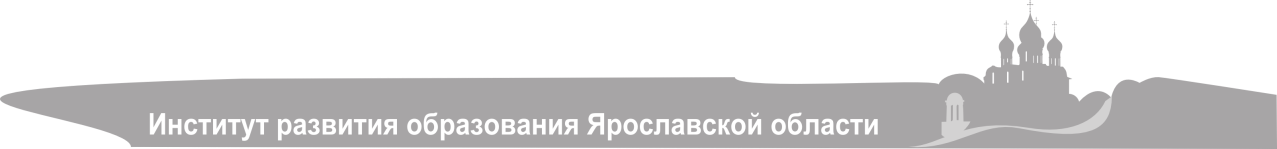 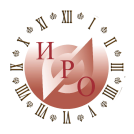 Время профессионального роста
Благодарим за внимание
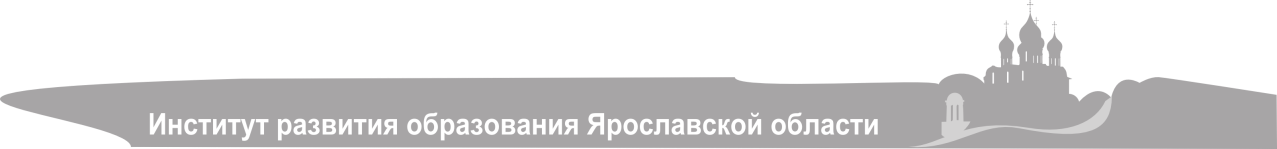